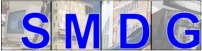 Code Lists
SMDG Meeting Paris, 11.-13.04.2018
► 1
Codes Lists:  Agenda
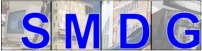 Overview Codes Lists

Terminal Facilities List / UN/LOCODEs

Handling Codes / Codes for special properties (grades)

Liner Codes List

BIC codes / Locodes (Depot Codes List)
► 2
[Speaker Notes: Those who do not attend these meetings regularly  - introduction
Same basis for the discussion
Items : Terminal lcodes
Presentation HeideHandling codes
Liner codes
Project running:  Harmonization of the depot codes list BIC/Codes: Patrick or Jorn]
Agenda			SMDG Code Lists
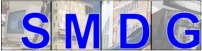 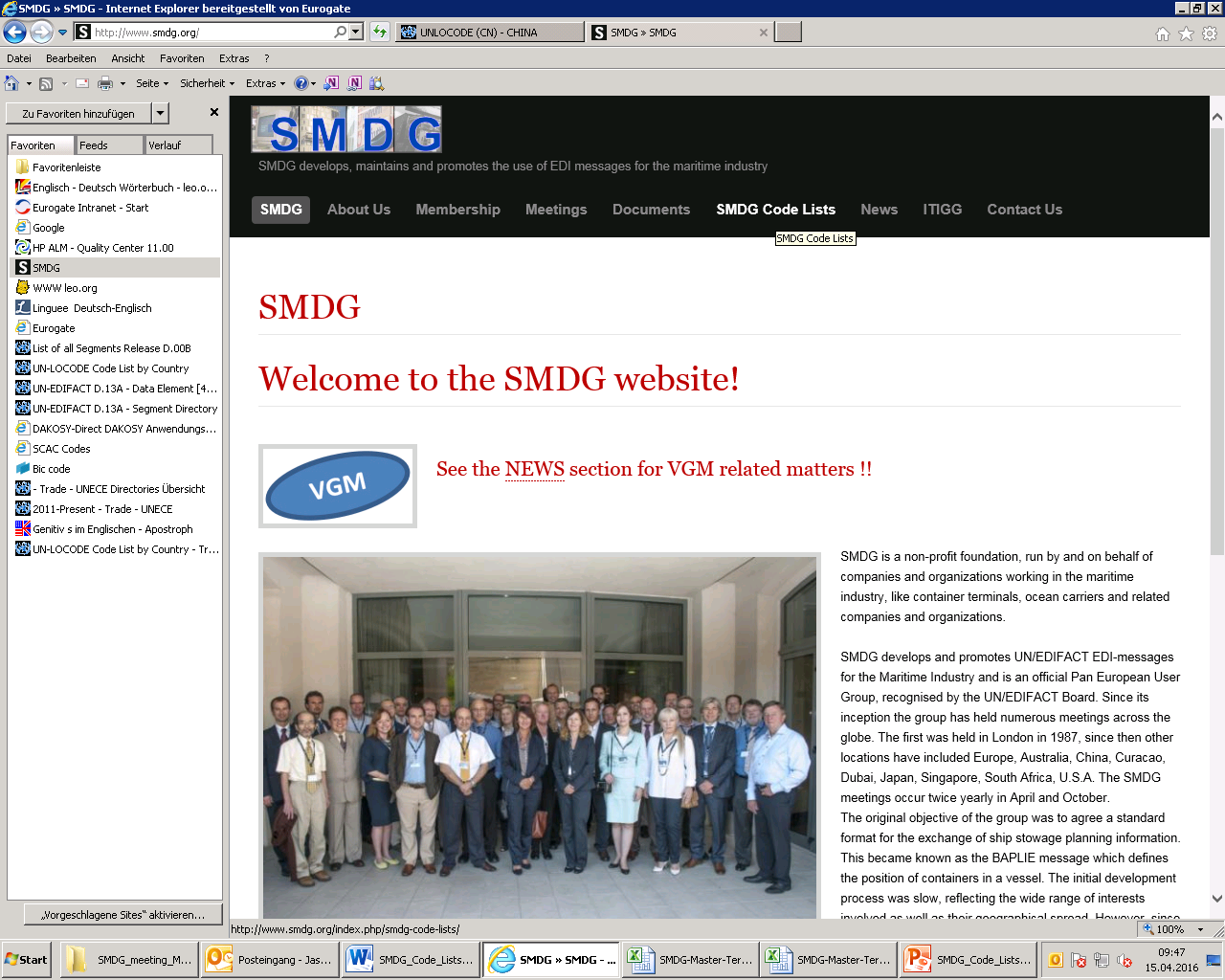 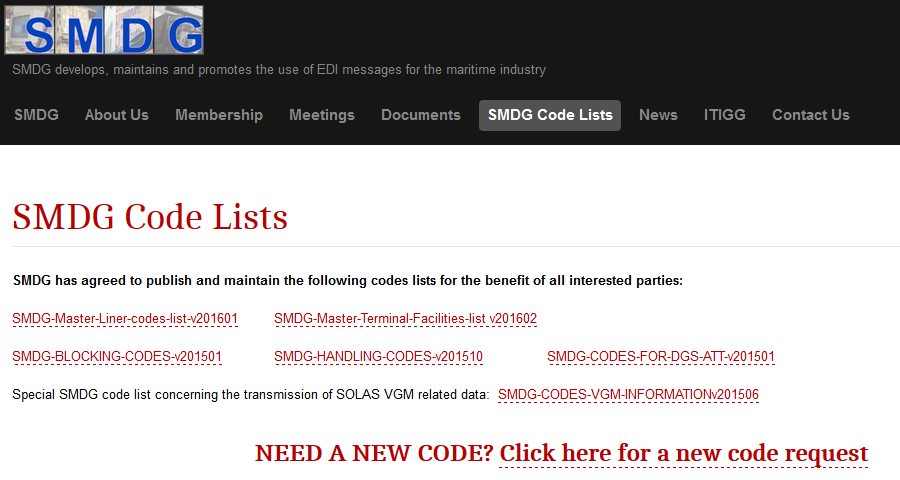 ► 3
[Speaker Notes: International communication  - unambiguous codes are absolutely necessary
Existence of some international codes lists
popular example: UNLOCODES for ports and other locations – run by UNECE

SMDG created code lists where international codes list were missing or not sufficient
To describe certain status, attributes or instructions in the EDIFACT messages]
Agenda			Terminal Facilities List
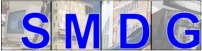 ► 4
Agenda			Terminal Facilities List
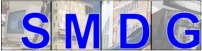 How to define a particular terminal by codes?
Unique by a combination of UN/LOCODE and Terminal Code
RULED
Terminal code:
PLP
UN/LOCODE:
:TERMINALS:306
LOC+11+
RULED
+PLP
► 5
[Speaker Notes: UN/LOCODE separated from the terminal code - advantages:
2 levels of identification: port or terminal – just as specific as required 
flexibility  Adapt to changes in UN/LOCODE’s without loosing the uniqueness of the terminal identification
No influence on the UN/LOCODE List – not under SMDG responsibility but still it is integrated]
Agenda			UN/LOCODE’s
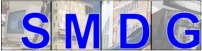 One terminal – different UN/LOCODE‘s
metropolitan UN/LOCODE versus municipal UN/LOCODE

UN/LOCODE’s for ports versus terminals

…
► 6
[Speaker Notes: Even if we only consider the codes with function “port” in the UN/LOCODE list there is more than one code applicable.]
Agenda			Terminal Facilities List
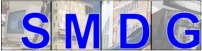 Measures:
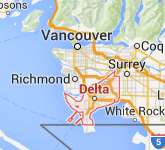 alternative UN/LOCODE introduced

filled in on request
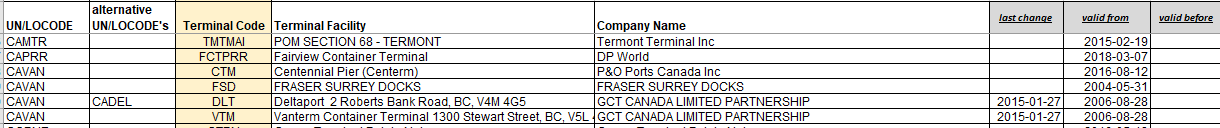 ► 7
Agenda		Special case: Chinese ports
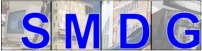 Change of  Chinese UNLOCODE’s:
Split up the codes for metropolitan areas  (e.g. Shanghai - CNSHA)  3 codes
airport, port and one for the metropolitan region
old UN/LOCODE’s are now assigned to the airports


For shipping industry: 
metropolitan code - including port (e.g. CNSGH)
port (CNSHG)
► 8
[Speaker Notes: Excursus: Chinese ports
The Chinese decided to change their UN/LOCODE’s some years ago.]
Agenda			Chinese Un/LOCODES
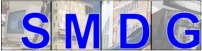 Examples
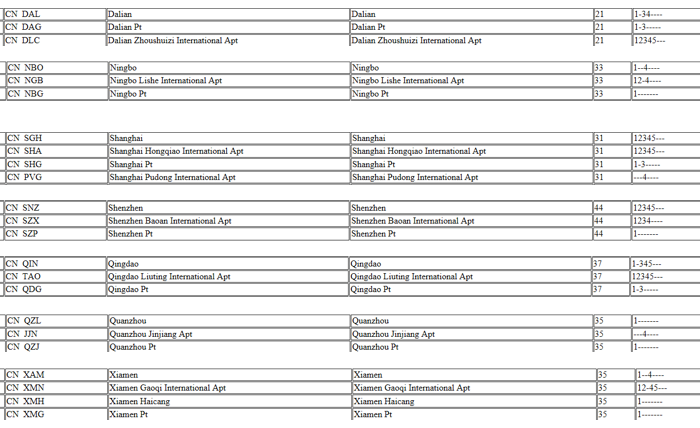 ► 9
[Speaker Notes: Since the SMDG terminal code list depends on the UN/LOCODE list we should adjust our codes accordingly.
Take into account that the SMDG has got a certain role and should offers some guidance to the user of our EDIFACT messages. 

Today: majority of the shipping industry still uses the old codes, which means the airport codes

Some investigation results:
Shipping lines:		Preference is on metropolitan code (CNSGH, CNNBO, …)
		Currently old codes are still in use
Booking portals: 	?
Forwarders: 		all options (old+new)
IMO: 		codes with function “ports” (CNSHG, CNNBG)
Portbase (port community system,Netherlands): codes with function ”port” (CNSHG, CNNBG)
DAKOSY (port communication system, Hamburg: new codes (CNSGH/CNSHG)
Chinese ports: 		seem to use the old codes (as per information of a major Chinese shipping line)
		email to ports of Shanghai and Ningbo:…….. No answer yet]
Agenda			Guide lines
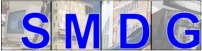 Guide lines
Terminal code length: 3-6 alphanumeric characters

Terminals of seaports

Codes for terminals – not berth within terminal quay

Specification of UN/LOCODE for a terminal:
?
► 10
[Speaker Notes: To do: Define a rule which UNLOCODE shall be the leading one]
Agenda			UN/LOCODE
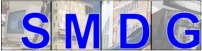 Leading code (first column) and alternative code (second column)
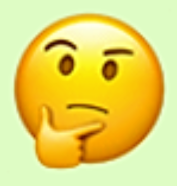 Leading UN/LOCODE….options:

The UN/LOCODE the terminal itself prefers
The UN/LOCODE the party requesting a terminal code proposes
The most “common” UN/LOCODE

The metropolitan UN/LOCODE (high administration level)

The municipal UN/LOCODE (lower administration level)
► 11
[Speaker Notes: to find a rule for the leading code (first column) and the alternative code (second column) including consideration of the special case “China”
In the past:  
Take the code the terminal itself prefers (if any reaction to my email…)
If not: The code the party requesting a terminal code proposes

Proposal: consider the administration level]
Agenda			UN/LOCODE
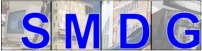 Leading code (first column) and alternative code (second column)
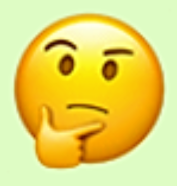 Leading UN/LOCODE….options:

The UN/LOCODE the terminal itself prefers
The UN/LOCODE the party requesting a terminal code proposes
The most “common” UN/LOCODE

The metropolitan UN/LOCODE (high administration level)

The municipal UN/LOCODE (lower administration level)
► 12
[Speaker Notes: Proposal for the „leading“ code: 

 Metropolitan code
In case of Chinese ports: codes that cover all functions, including function „port“
(CNSGH, CNNBO, … )]
Codes Lists:  Agenda
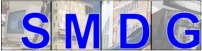 Overview Codes Lists

Terminal Facilities List / UN/LOCODE’s

Handling Code List / Codes for special properties (grades)
   see presentation from Heidi Stemler
► 13